TEKNOLOGI INFORAMSI PEMERINTAHANSISTEM APLIKASI BANSOS DAN HIBAH JAWARA KABUPATEN SUBANG
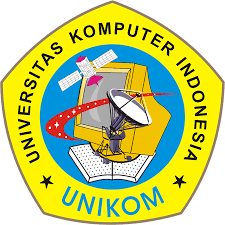 NAMA Hasbi Saeful Anwar
NIM 41718006
Tentang Siabah Jawara
Pemerintah Kabupaten Subang saat ini telah siap untuk melayani usulan Hibah dan Bansos masyarakat melalui sistem aplikasi berbasis online dengan nama “Si Abah Jawara” atau Sistem Aplikasi Hibah & Bansos. Aplikasi yang digagas Dinas Komunikasi & Informatika serta Badan Keuangan dan Aset Daerah Kabupaten Subang ini selaras dengan perwujudan Visi “KABUPATEN SUBANG YANG BERSIH, MAJU, SEJAHTERA DAN BERKARAKTER” dan Misi I yakni MEWUJUDKAN PEMERINTAHAN YANG BERSIH DARI KORUPSI, KOLUSI DAN NEPOTISME, TERBUKA, SERTA PELAYANAN MASYARAKAT.
“Si Abah Jawara” merupakan bentuk respon Pemerintah Daerah terhadap Rekomendasi Tim Koordinasi Supervisi dan Pencegahan (KORSUPGAH) KPK untuk melakukan perencanaan dan penganggaran yang berbasis elektronik dan salah satunya adalah Aplikasi Hibah Bansos. Dengan demikian, diharapkan pelaksanaan penganggaran Hibah dan Bansos di perubahan anggaran dan pada tahun 2020 memiliki kualitas yang lebih baik dari tahun sebelumnya, dan dapat dijalankan sesuai aturan serta sesuai rencana sehingga dapat memberikan manfaat sebesar-besarnya untuk masyarakat Kabupaten Subang.
Apa Yang Siabah Jawara Wujudkan
Bantuan Hibah merupakan pemberian dari pemerintah daerah kepada pemerintah atau pemerintah daerah lainnya, perusahaan daerah, badan, lembaga, dan organisasi kemasyarakatan, yang secara spesifik telah ditetapkan peruntukannya, bersifat tidak wajib dan tidak mengikat, serta tidak secara terus menerus yang bertujuan untuk menunjang penyelenggaraan urusan pemerintah daerah.
Tahapan Siabah Jawara
Setiap masyarakat atau organisasi di Kabupaten Subang yang ingin mengajukan proposal hibah bansos melalui Siabah Jawara cukup mendaftarkan melalui aplikasi, setelah itu Pemerintah Kabupaten Subang akan memverifikasi. Tahapan verifikasi selengkapnya sebagai berikut:
1. TU Pimpinan akan memverifikasi kelengkapan proposal dan dokumen pendukung proposal tersebut
2. Bupati/ Wakil Bupati melalui Asda akan memverifikasi proposal tersebut dan mendisposisi proposal kepada SKPD (Satuan Kerja Perangkat Daerah) terkait
3. SKPD terkait akan memeriksa proposal tersebut dan memberikan rekomendasi besaran dana yang diusulkan untuk diberikan
4.TAPD (Tim Anggaran Pemerintah Daerah) akan memeriksa usulan dana dari SKPD dan tim pertimbangan untuk kemudian memberikan rekomendasi final dana yang akan diberikan. Selanjutnya, seluruh proposal yang diberikan rekomendasi dana akan dikumpulkan dalam dokumen Daftar Nominatif Calon Penerima Belanja Hibah (DNC PBH)
5. Bupati/wakil Bupati akan memeriksa DNC PBH. Apabila disetujui maka proposal-proposal yang termasuk dalam DNC PBH tersebut siap disalurka
Persyaratan Siabah
1. Akta Notaris Pendirian Lembaga
2. Surat Pernyataan Tanggung Jawab
3. Nomor Pokok Wajib Pajak
4. Surat Keterangan Domisili Lembaga dari Desa / Kelurahan Setempat
5. Izin Operasional Tanda Daftar Lembaga dari Instansi yang Berwenang
6. Bukti Kontrak Sesuai Gedung/Bangunan Bagi Lembaga yang Kantornya Menyewa
7. Salinan Fotocopy KTP Atas Nama Ketua dan Sekretaris
8. Salinan Rekening Bank yang Masih Aktif Atas Nama Lembaga dan/atau Pengurus Belanja Hibah
 Pengecualian poin 1, 3, 5, 6 untuk proposal yang berkaitan dengan tempat peribadatan, pondok pesantren dan kelompok swadaya masyarakat yang bersifat non-formal dan pengelolaannya berupa partisipasi swadaya masyarakat.
Sistem Aplikasi Bantuan Hibah (SiAbah) merupakan aplikasi yang memudahkan pemerintah Kabupaten Subang dalam hal bantuan Sosial dan Hibah. Lembaga Swadaya Masyarakat maupun lembaga swadaya  lainnya yang non-formal dengan adanya aplikasi ini bisa membuat pengajuan bantuan dana tanpa harus pergi ke kantor pemerintah melainkan bisa dengan online melalui siabah ini. Akan tetapi harus melalui tahapan proses terlebih dahulu.
https://siabah.subang.go.id
Terimakasih